தமிழ் எண்கள்
பாடம் -2
INSTRUCTIONS TO STUDENTS
DRESS PROPERLY

ALWAYS KEEP THE MICROPHONE AND CAMERA UNMUTED

ARRANGE A COMPATIBLE INTERNET CONNECTIVITY

KEEPP ALL THE ITEMS LIKE TEXTBOOK ,PEN READY

ENTER THE CLASSROOM IN TIME

PROMPTLY RETURN AFTER BREAKS

USECHAT BOX FOR RESPONSES

QUIT IMMEDIATELY AFTER THE SESSION

PARENTS TO REMAIN PASSIVE OBSERVERS
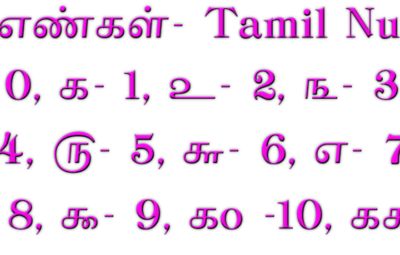 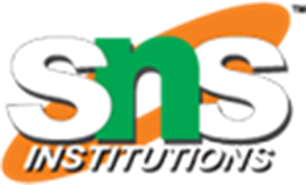 3
,.
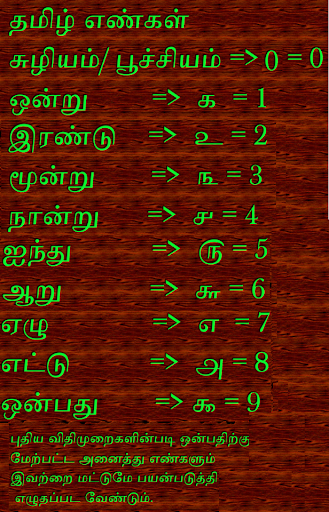 4
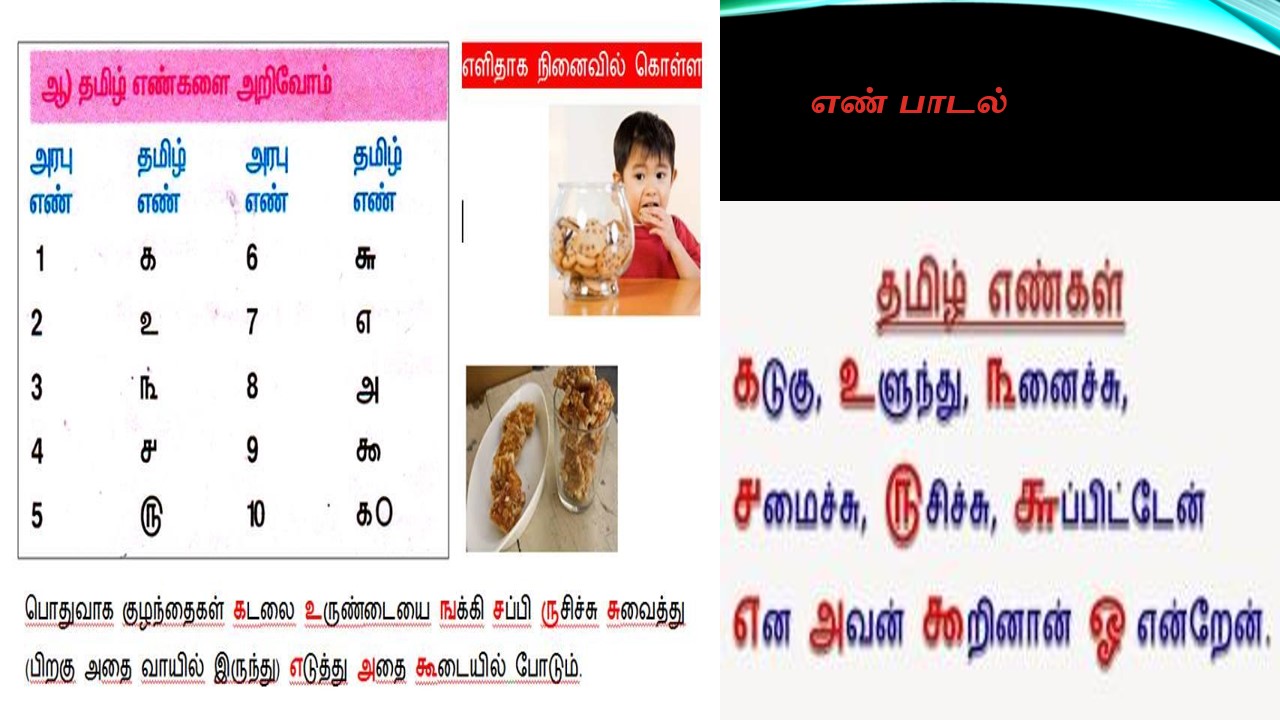 5
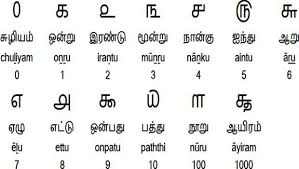 6
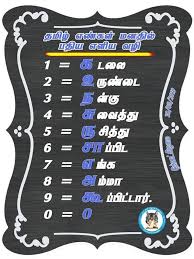 7
https://www.youtube.com/watch?v=_gbZ3trgtZw Reference vedio
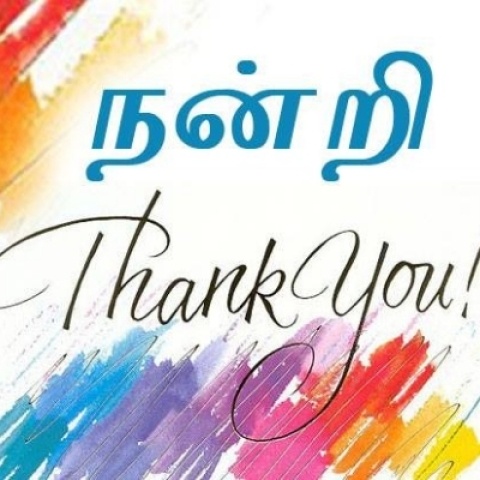 8